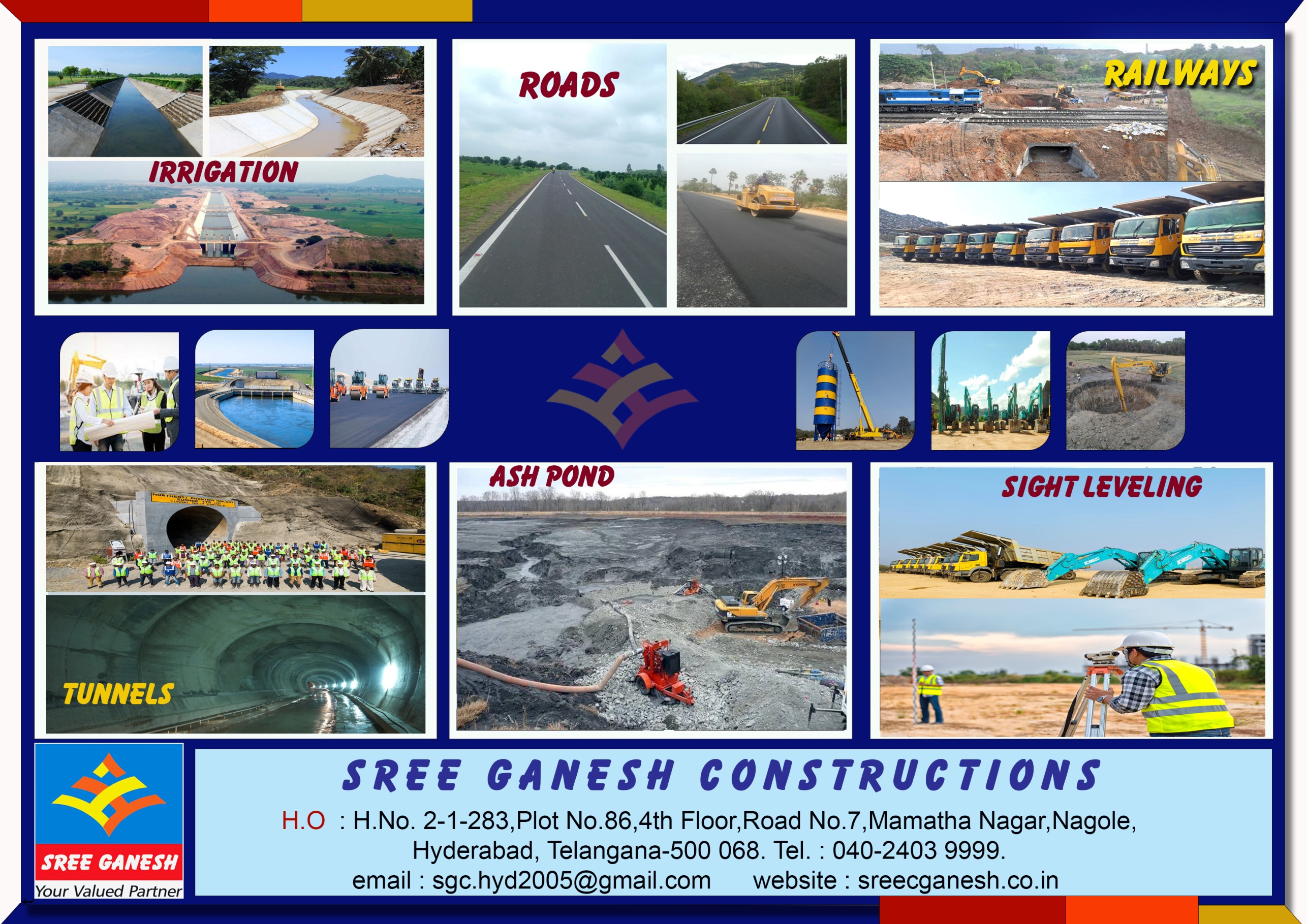 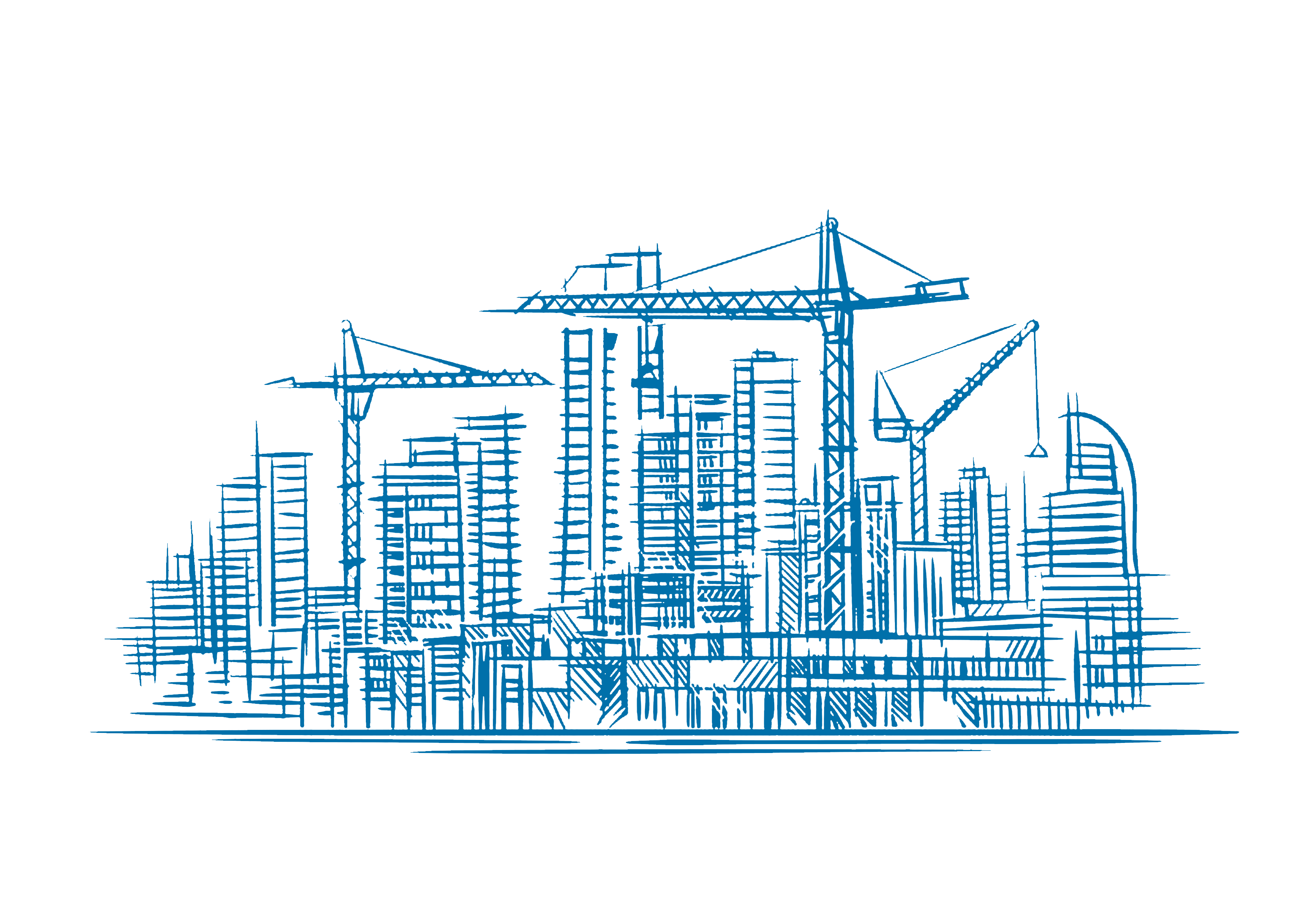 SREE GANESH CONSTRUCTIONS
SREE GANESH CONSTRUCTIONS
Profile
Sree Ganesh Constructions is a partnership firm was incorporated on 09th June 2005.  Ever since launching the Firm was engaged in business activities of civil construction  projects with various major sectors like  High rise Buildings,Irrigation, Tunnels, Canal Projects, Railways,  Civil work of Ash pond Raising, Road Works, Ballast Supply and Mission Kakatiya,  PWD works etc.

Sree Ganesh Constructions, headed by Two partners have contributed its might in  various fields of constructions such as major Site Levelling projects, Irrigation Canal  Projects, Railway Siding Works, Ballast Supply, Tunnels, Industrial, farbrications & Buildings, etc.

The firm has a contingent of dedicated engineers, supervisory personnel, and skilled  manpower on regular roles to meet challenges of high magnitude.

The firm is proud of having equipped with a fleet of modern and latest construction  equipment and machinery to keep abrest with latest technology in construction industry.  The equipment  of  specialized  nature  are  either  purchased  or leased  based  on  requirements.
SREE GANESH CONSTRUCTIONS
Firm Registration :
Sree Ganesh Constructions is registered as a Member under the following organizations

Government of Telangana Roads & Building Department Special Class (Civil )Registration No.:  COT/TS/SP/467/2016.

An ISO 9001:2008 certified Company Certificate No.: Q9186414373.

The National Small Industries Corporation Limited (NSIC) Registration No:  NSIC/GP/HYD/2015/0014043.

MSTC Limited Buyer No. 69106

Patron Member in Builders Association of India.
SREE GANESH CONSTRUCTIONS
Currently the firm executing the below works :
“Sitamma Sagar Multi-Purpose Project– Construction of Guide Bund at Right Bank stretch RAB1 for Earth Dam catch drain Including CM and CD works on back-to-back basis for an amount of Rs.124,71,36,396.00 (Sub Contract from L&T Construction Heavy Civil Infrastructure)

“Kaleshwaram Project – Construction of Jagdevpur Canal System Including Distributory network for  irrigating an ayacut of 12838 Ac under Kondapochamma Sagar – Siddipet Dist” as per the technical  specifications to the Subcontractor hereto on back-to-back basis for an amount of Rs.103,01,69,641.00 
( Client of Megha Engineering & Infrastructure  Limited )

“Supply and Constructions of Ash Pond and Allied services at Talcher Fertilizers Limited, Talcher, Angul Dist, Odisha  for an amount of Rs. 61,22,31,172.00

“Modernization of Vengalaraya sagaram Project in Laxmipuram villiage in Saluru, Vizianagaram District, AP  work on back-to-back basis for an amount of Rs.59,76,91,240.00 (from SKR Construction- Rajpadma In Corp (JV) )

“Construction of  Residential High rise building of Basements 2 Nos ,(G+11) Floors with Roads,swimming pool, Security Kiosk, Library, Yoga hall, Health club, Gym, Tabble tennis & Badminton courts, Jogging tracks, Banquet Hall with Lawn, Cellar parking ,All round Solar Fencing, Electrical works at Gollapudi, Vijayawada, AP.-Rs 68,84,29,852 ”

Earthwork Excavation, Cutting, Filling, Formation, Compaction and Carting away for formation of road, Drainage lines at Survey No.765, Dandu malkapur Village, Choutuppal Mandal, Yadadri Bhuvanagiri District, Telangana.(Package B-West Face)- (Clint of Yadadri Food Park Infrastructures Pvt Ltd- Value of Work: Rs. 37,34,18,669
SREE GANESH CONSTRUCTIONS
Achievements
Sree Ganesh Construction is successfully completed the  following the works details:
“Kaleshwaram Project – Annaram Barrage – Constructions of Barrage with radial gates, hoisting  arrangements including formation of guide bunds on either side of barrage etc., across Godavari River at  Annaram (V), Mahadevpur (M), Karimnagar District.” Subcontract for Excavation & embankment  (Earthworks) left side bund work. Of value around Rs.57,81,92,058.00 – Completed.
N.F Railways Tunnel – “Construction of single Line BG Tunnel No.12 (III/9) at KM 113/000 to Km  114/030 (new chainage) including both approaches in between New Haflong – Harangajao station for  single line BG, includes earthwork in cutting & filling, construction of Two number minor bridges,  side drains and other protection works at approaches of tunnel as per BG standard on diverted  alignment in connection with Lumding – Silchar Gauge Conversion Project. (Total length of Tunnel =  1030M) (Subcontract from M/s. Sushee Infra Private Limited) for a value of Rs.40, 74, 64,712.00. –   Completed.
SREE GANESH CONSTRUCTIONS
Equipment’s Strength :
At present the firm is having gross asset base around Rs.16 crore involving own Heavy Earth moving  machinery & Tippers.
SREE GANESH CONSTRUCTIONS
SREE GANESH CONSTRUCTIONS
Turnover
The Firm is earning profits continuously since inception. The turnovers of the firm  during the last three years are indicated below.
SREE GANESH CONSTRUCTIONS
Objective :
The firm is planning to have a corporate re-structuring aiming at value added  professionalism in the changing scenario of construction industry and to achieve higher  targets.

Financial Strength :
The firm enjoying the following financial facilities.
Bank Guarantee Facilities
Cash Credit Facility
-  Rs.670.00 Lakhs
-  Rs.500.00 Lakhs
SREE GANESH CONSTRUCTIONS
Bankers :
ICICI Bank Limited  
	SD Road Branch, 	Secundrabad ,  Telangana.
SREE GANESH CONSTRUCTIONS
Partners
A.Upender Reddy
A.Prasanna Latha
Managing Partner
Partner
Offices /Representatives Registered Office Address
Head office :
H.No: 2-1-283, Plot No: 86,     4th Floor,  Road No:7,
Mamatha Nagar,
Nagole, Hyderabad – 500 068.  Website - www.sreeganesh.co.in
+91 40 – 2403 9999
E-mail – sgc.hyd2005@gmail.com  098492 80999.
Thanking You
SREE GANESH CONSTRUCTIONS